Računalnik in računalniška učilnica
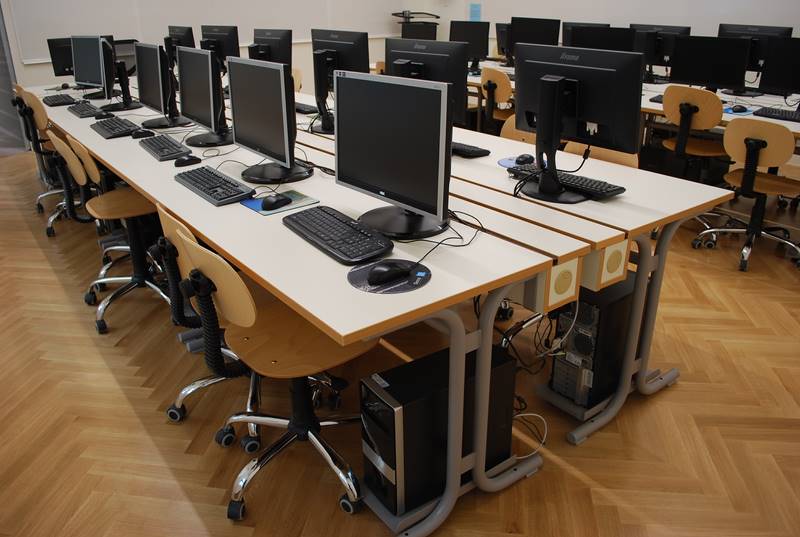 Pravila v računalniški učilnici
V računalnico ne vstopamo, če v njej ni učitelja.
Pred uporabo si temeljito umijemo roke z milom in vodo.
S seboj ne prinašamo hrane in pijače.
Opremo uporabljamo le po navodilih učitelja.
Na računalnik ne nameščamo programov, igric in podobno.
Ozadij ne spreminjamo. Ostanejo enobarvna.
Skrbimo, da ne poškodujemo opreme.
Pravilno prižigamo oziroma ugašamo računalnik.
Sestavni deli računalnika
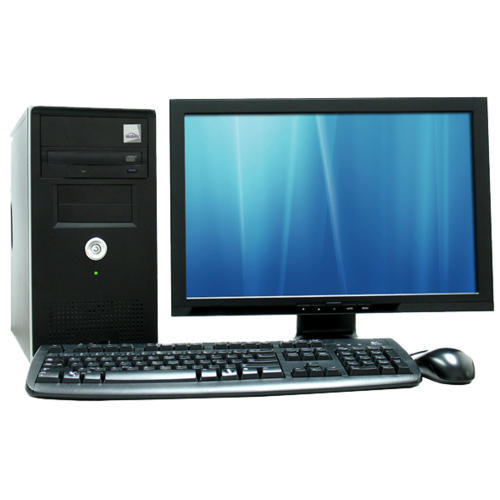 Sestavni deli računalnika
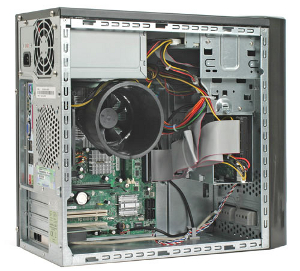 Prižig računalnika
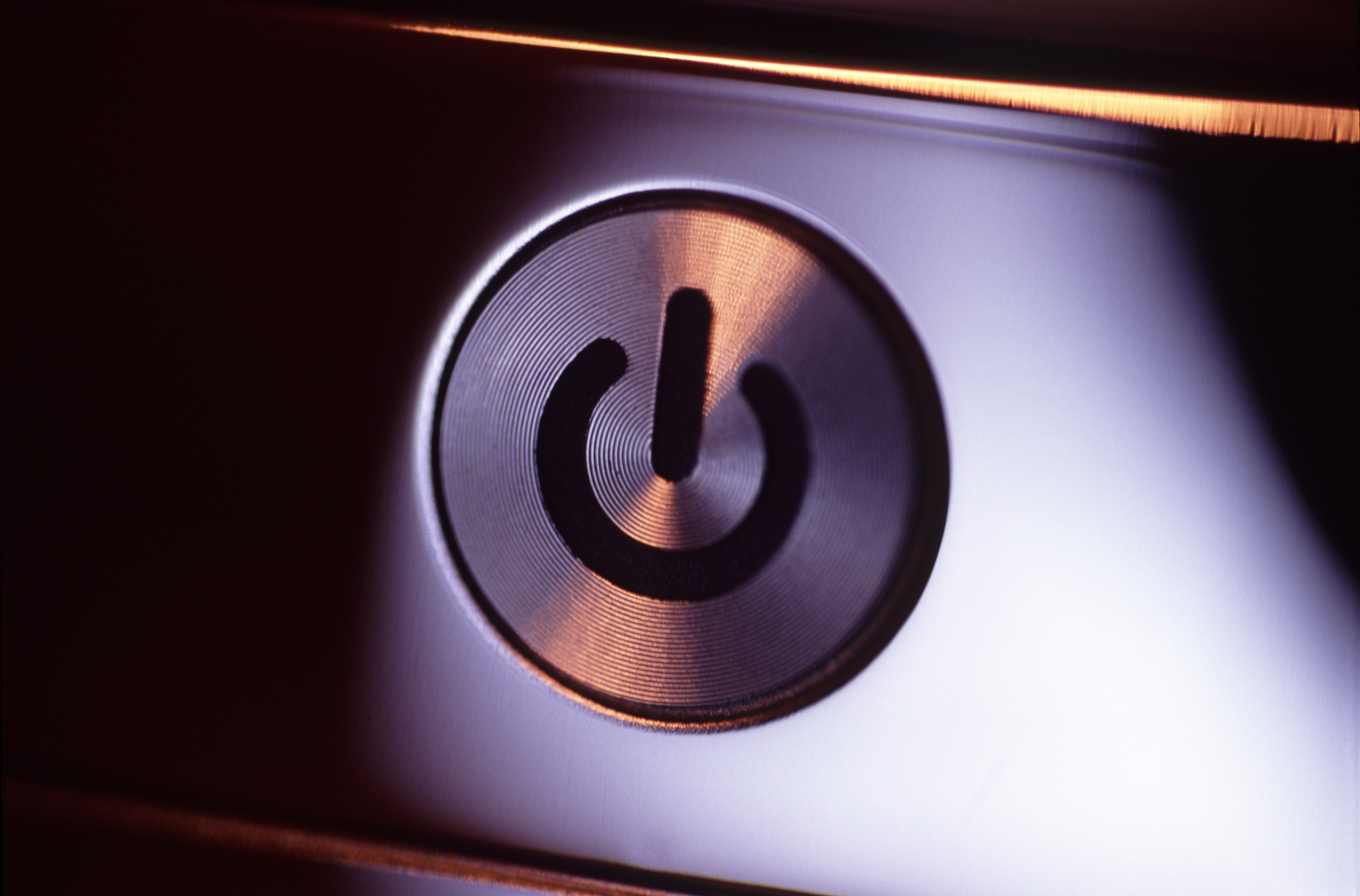 Namizje
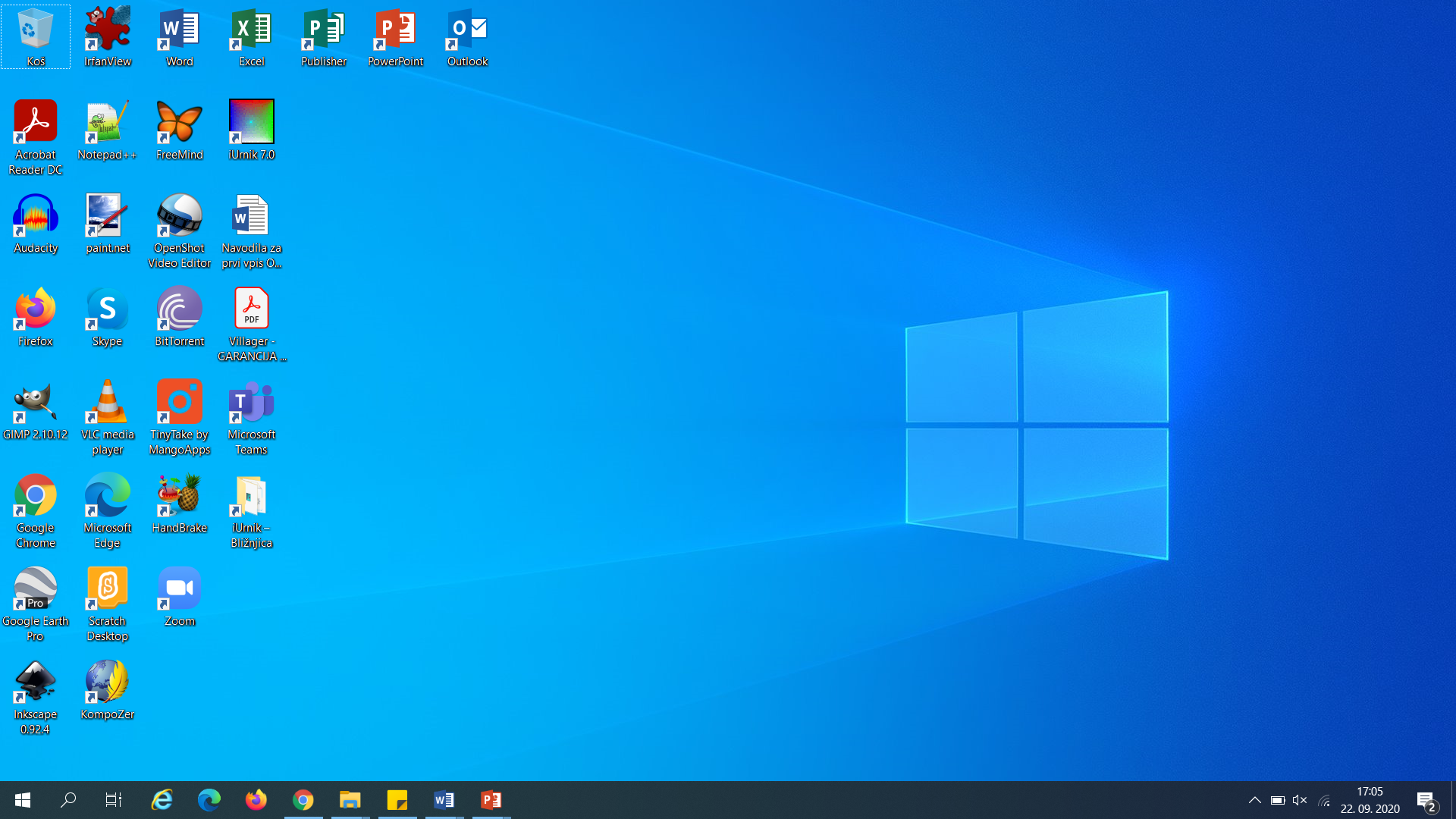 Ugašanje računalnika
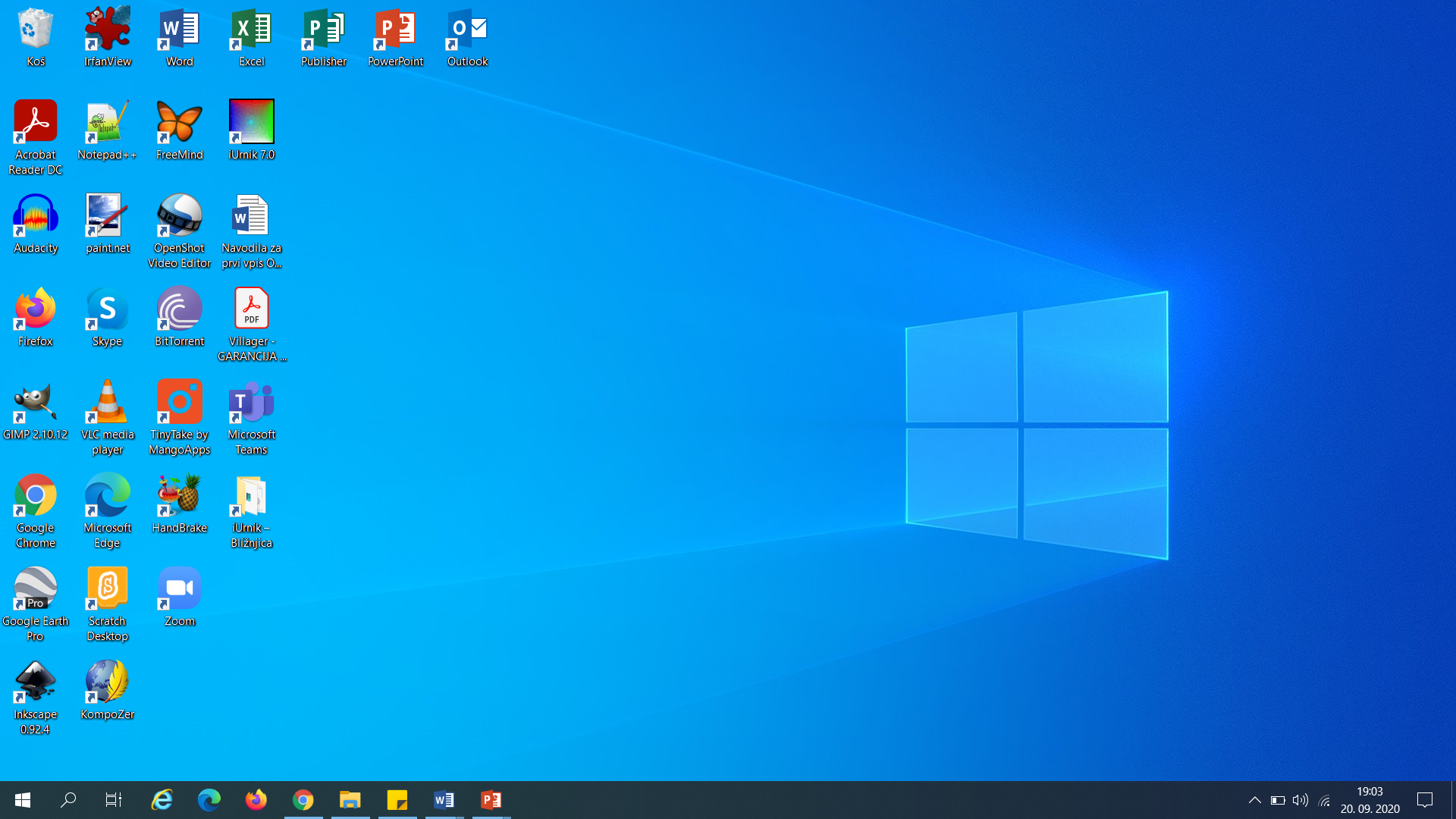 Ugašanje računalnika
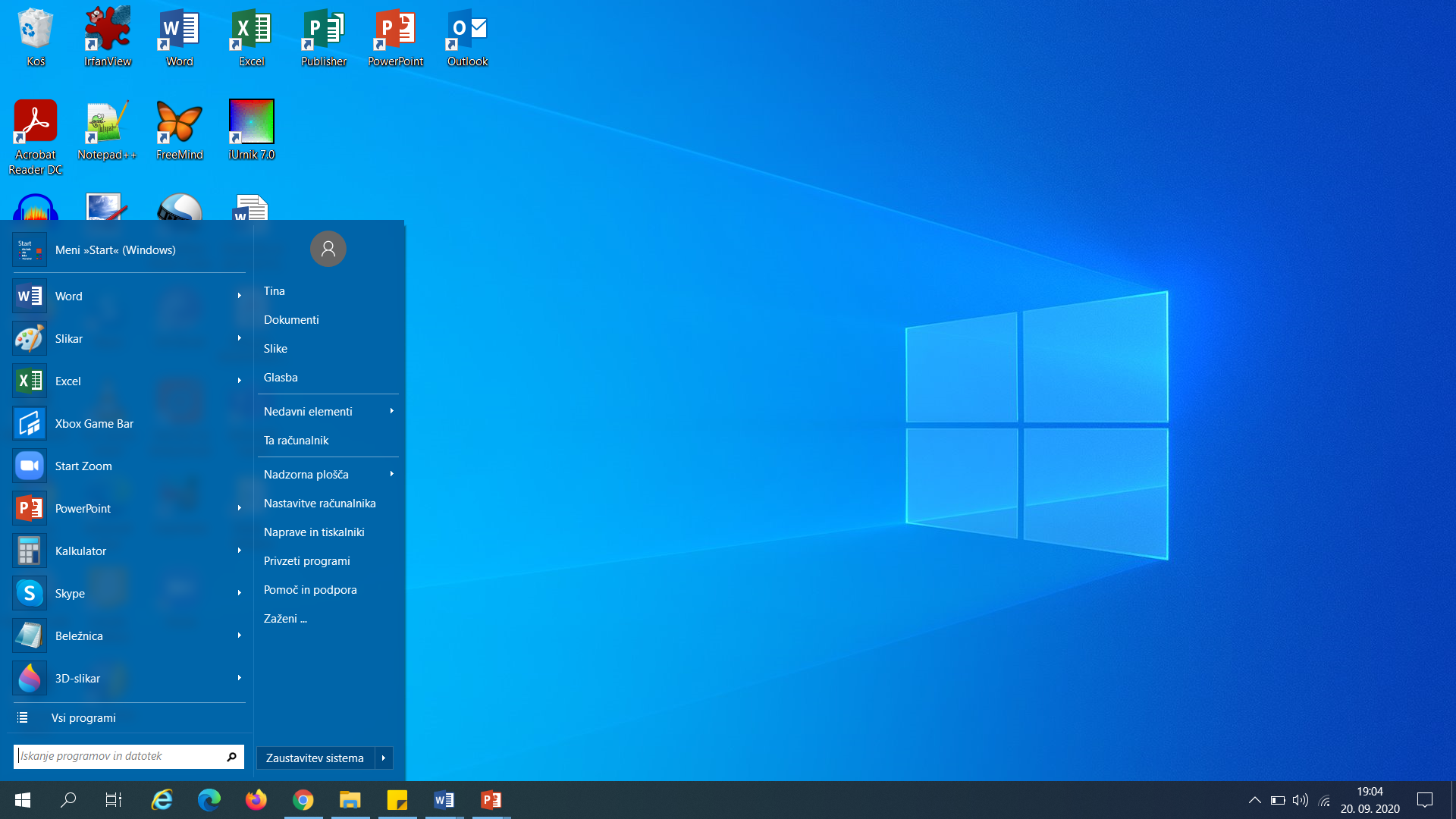